CHEMICKÉ VÝPOČTY
Mgr.Lenka Štofaníková
Základné veličiny v chemických výpočtoch:
Látkové množstvo

Mólová hmotnosť

Látková koncentrácia
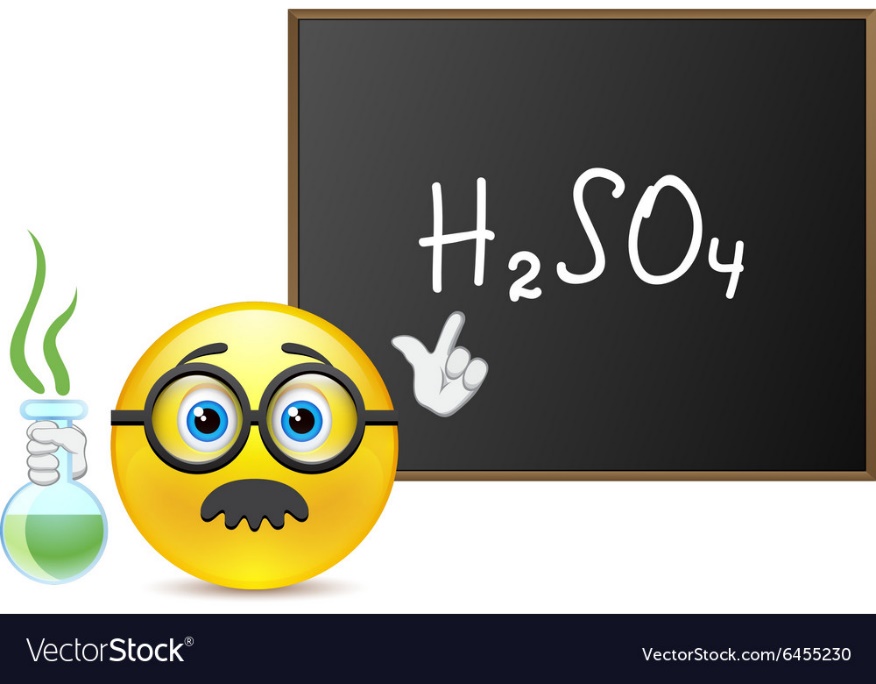 1. Látkové množstvo
charakterizuje množstvo častíc v látke
je veličina, ktorá má značku n
jednotka je mol
hmotnosť
molárna hmotnosť
1. Látkové  množstvo
počet častíc
objem
normálny 
molárny
objem 22,41dm3.mol-1
Avogadrova 
konštanta
6,022.1023 mol-1
2. Mólová hmotnosť
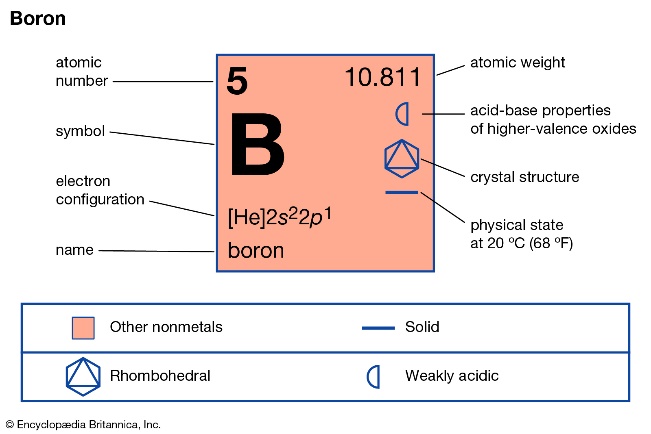 je veličina, ktorá má značku M
jednotka je g.mol-1 alebo g/mol
Mólová hmotnosť atómov chemických prvkov je uvedená v PSP a chemických tabuľkách.
Molárna hmotnosť chemických zlúčenín sa vypočíta sčítaním molárnych hmotností atómov prvkov tvoriacich zlúčeninu vynásobených počtom týchto atómov vo vzorci.
Vypočítaj molárnu hmotnosť:
M (N2)=
M (CO2)=
M (H2SO4)=
M (Na2CO3)=
M (CuSO4 . 5H2O)=
Vypočítaj molárnu hmotnosť:
M (N2)= 2.14= 28 g.mol-1 
M (CO2)=12+2.16= 44 g.mol-1 
M (H2SO4)=2.1+32+4.16= 98 g.mol-1 
M (Na2CO3)=2.23+12+3.16= 106 g.mol-1 
M (CuSO4 . 5H2O)=64+32+4.16+5.(2.1+16)= 250 g.mol-1
3. Látková koncentrácia
charakterizuje látkové množstvo určitej látky v 1dm3
je veličina, ktorá má značku c
jednotka je mol.dm-3 alebo mol/dm3
látkové množstvo
objem
Slide Title
Látková koncentrácia
Látkové množstvo
Molová hmotnosť
Charakterizuje látkové množstvo určitej látky v 1 dm3
Značka c
Jednotka mol/dm3
Charakterizuje množstvo častíc v látke
Značka n
Jednotka mol
Vyjadruje hmotnosť jedného mólu častíc
Značka M
Jednotka g/mol
ĎAKUJEM ZA POZORNOSŤ!
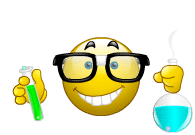